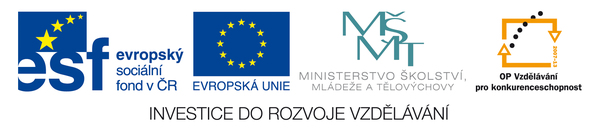 Výukový materiál zpracovaný v rámci projektu "EU peníze školám"
Pořadové číslo projektu: 4247/21/7.1.4/2011

Číslo šablony: VY_32_INOVACE_ENV_06
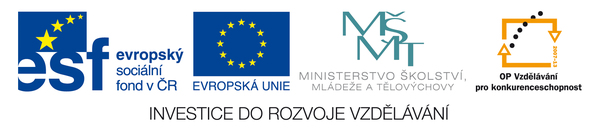 Vzdělávací oblast: Environmentální výchova
Předmět: Zábavná ekologie, Přírodověda
Stupeň vzdělávání: 1. stupeň ZŠ
Ročník: 4. a 5.
Datum vytvoření: 22.7. 2011
Anotace: Prezentace je určena pro starší žáky. Nejprve si vysvětlíme, jak a proč parky vznikají, jaké rostliny a živočichy můžeme v parku vidět. Děti popisují parky, které znají. V závěru prezentace se věnujeme vandalismu. Děti uvádějí příklady vandalismu, s kterým se setkaly. (rozbité lavičky…)
Klíčová slova: park, parkové byliny a dřeviny, vandalismus
Autor: Ivana Geislerova
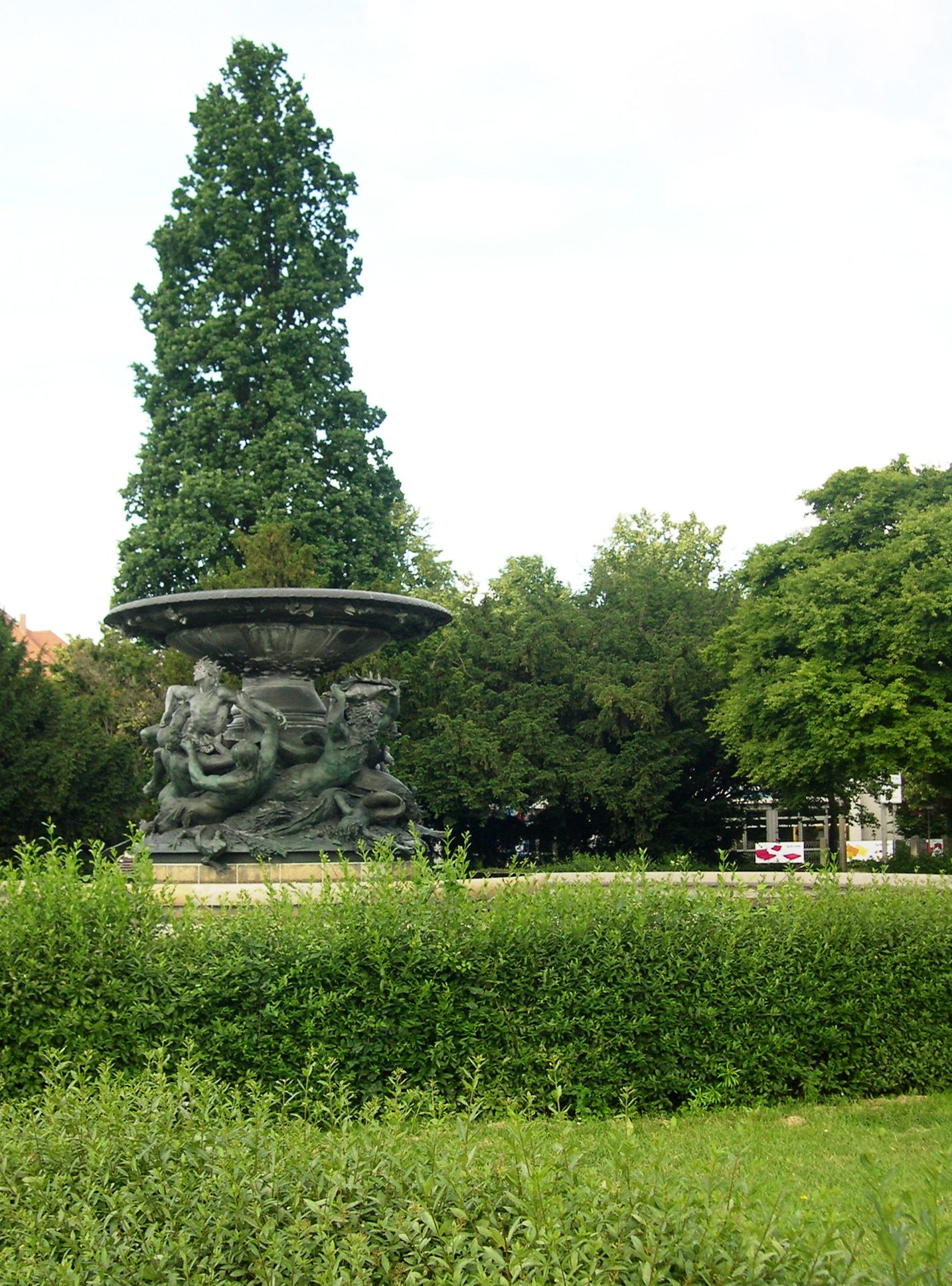 PARK
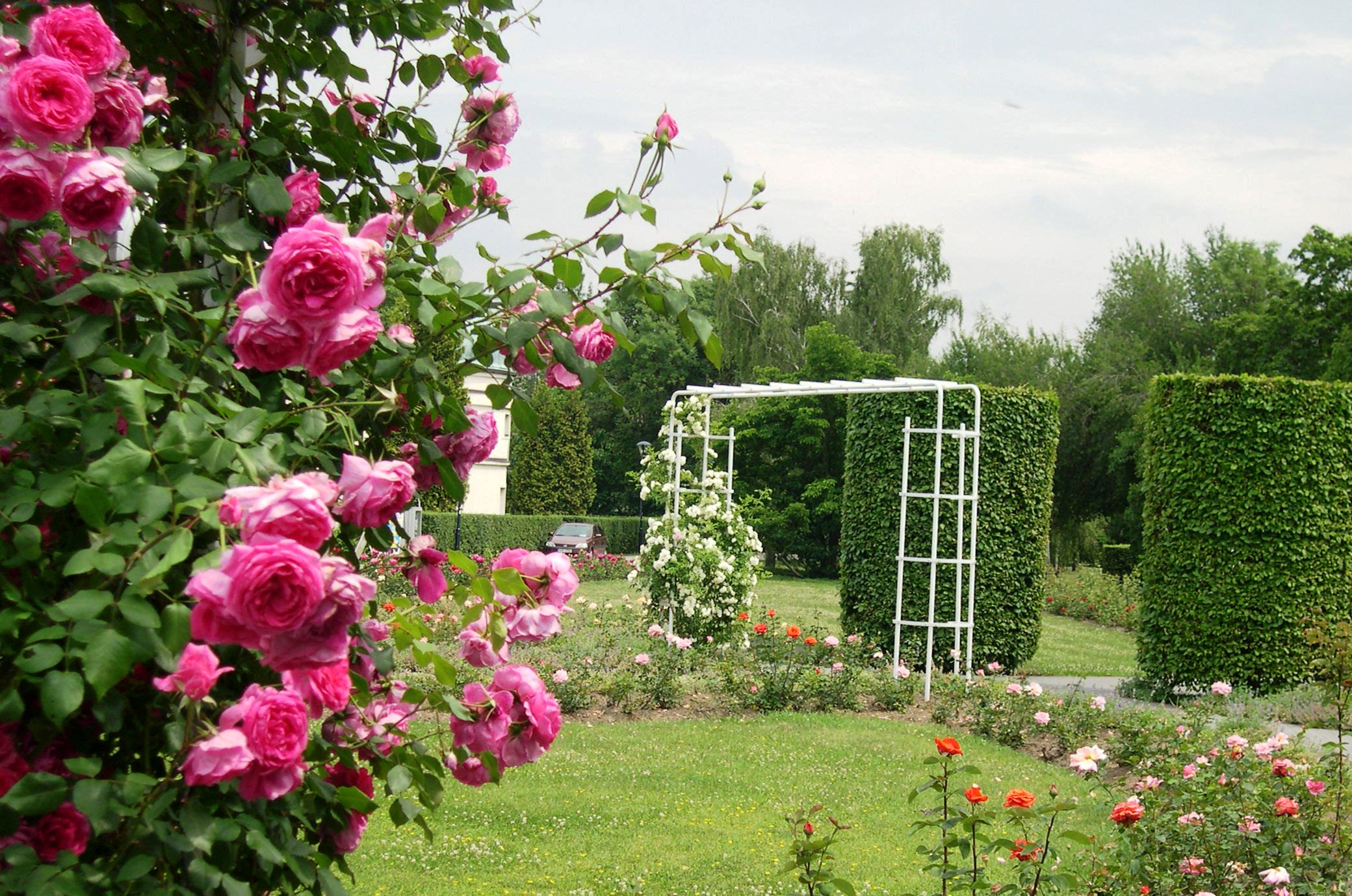 Ekosystém park
uměle vytvořený člověkem

zelená plocha ve městech sloužící k rekreaci

zcela závislý na činnosti lidí

cesty, lavičky, odpadkové koše, záhony, fontánky, altány …
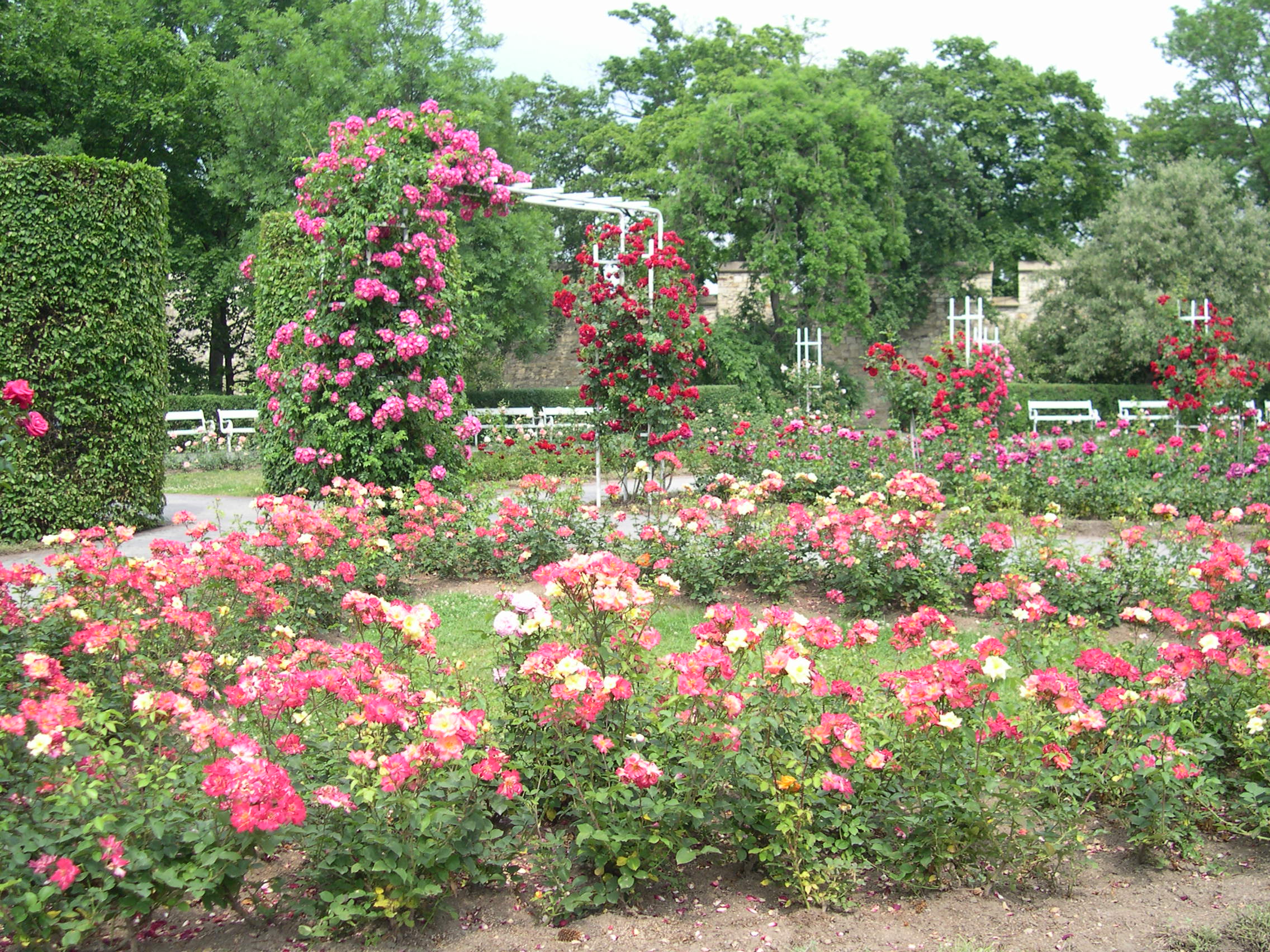 Rostliny
jehličnany 
– smrk pichlavý
– jalovec obecný
-  tis červený
DŘEVINY
listnaté keře 
– zlatice prostřední 
 - šeřík obecný
BYLINY
listnaté stromy 
jírovec maďal
- javor
- 
- afrikány 
macešky
tulipány
růže
ZATRAVNĚNÉ PLOCHY
Živočichové
původní lesní živočichové

obojživelníci – ropucha obecná

ptáci – holub věžák, hrdlička zahradní, kos černý, strakapoud velký

savci – netopýr hvízdavý, veverka obecná, ježek západní
Znáš nějaký park ve svém městě?
Popiš nám, kde je ve vašem městě 	park.
Má nějaké jméno?
Co tam roste?
Je něčím zajímavý? 
				(socha, kašna …)
Význam parků
rekreace, odpočinek
snižuje hlučnost města
zachycuje prach, zvlhčuje ovzduší
Ohrožení parků
vandalismus
Zdroje: vlastní fotografie (I. Geislerová)